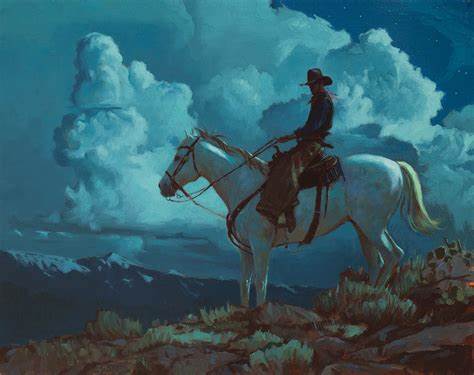 I am going to the west
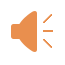 作者：华南师范大学外国语言文化学院范超洁
授课老师：河源市东源县黄村崇伊中学吴雪莹
labor 劳动
in vain 无效
In this fair land I'll stay no more
here labor is in vain
I'll seek the mountains far away
fertile肥沃的
and leave the fertile plain
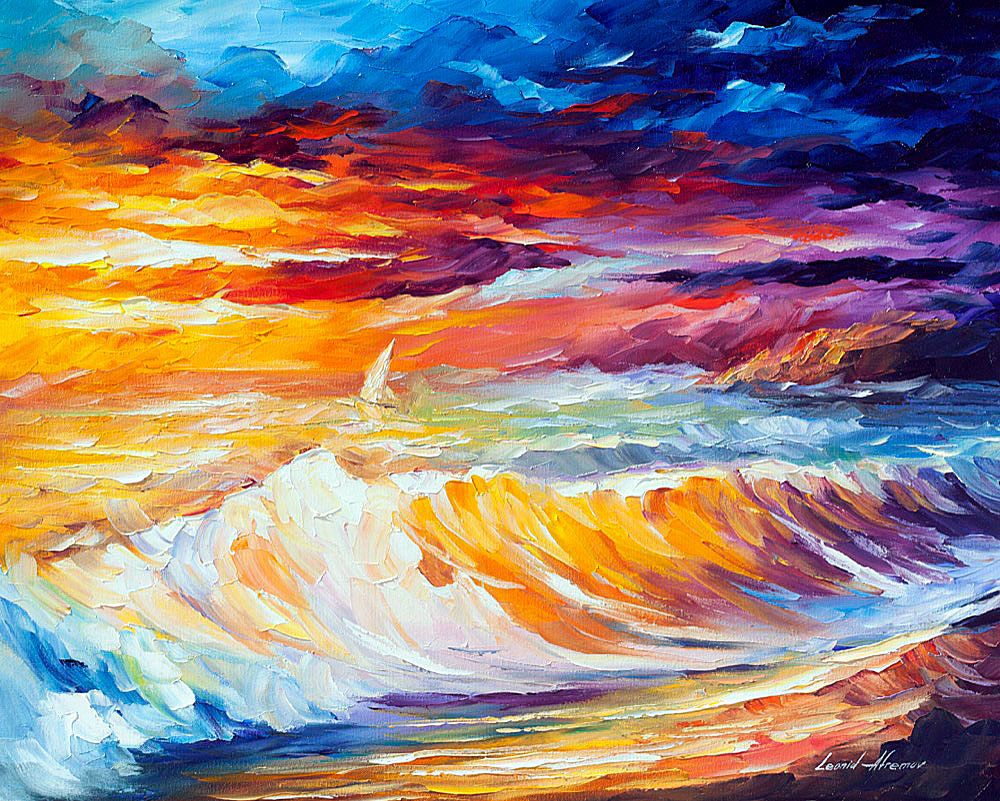 infinity 无穷
where waves of grass and oceans roam into infinity
shore海岸
I stand ready on the shore
to cross the inland sea
I am going to the west
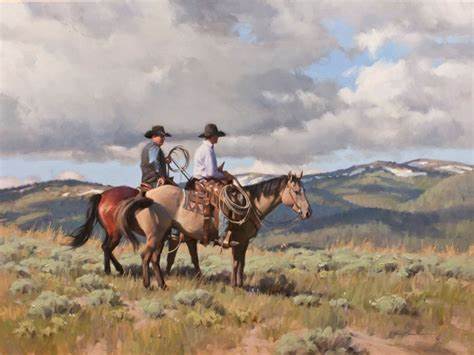 you say you will not go with me
you turn your eyes away
you say you will not follow me
no matter what I say
I am going to the west
I will journey to the place
heaven天堂
that was shaped by heaven's hand
I will build for me a bow
footprints足迹
where angel's footprints mark the land
where castle rocks and towers high
kneel跪
valley山谷
kneel to valleys wide and green
all my thoughts are turned to you
my waking hope, my sleeping dream
I am going to the west
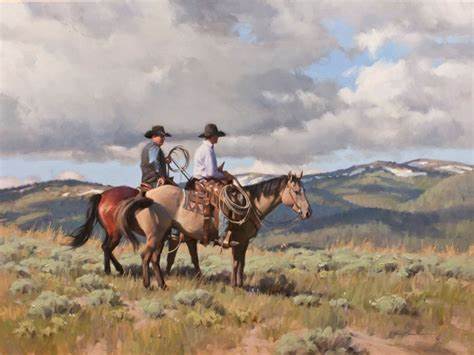 you say you will not go with me
you turn your eyes away
you say you will not follow me
no matter what I say
I am going to the west
And when sun gives way to the moon
silver银色的
and silver starlight fills the sky
in the arms of these last hills
is where I'm bound to lie
blanket 毛毯
wind my blanket earth my bed
canopy华盖
my canopy a tree
willow柳树
willows by the riverside
will whisper me to sleep
I am going to the west
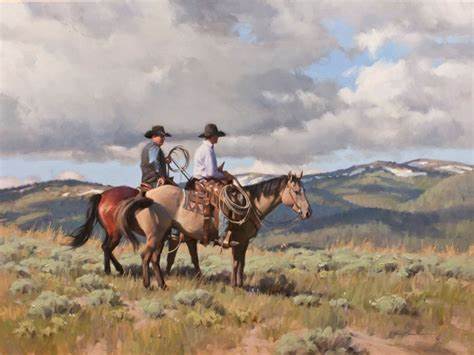 you say you will not go with me
you turn your eyes away
you say you will not follow me
no matter what I say
I am going to the west